La notion de polysémie en éducation à l’exemple d’une recherche pluridimensionnelleSéverine Behra**, Véronika Lux*, Dominique Macaire**Laboratoire Analyse et Traitement Informatique de la Langue Française (ATILF, UMR 7118), CNRS*, Université de Lorraine-Inspé**
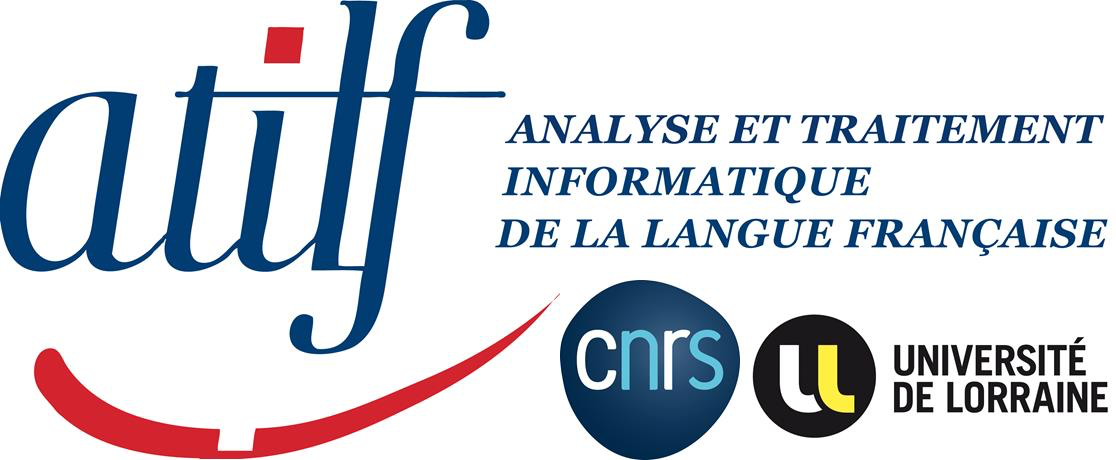 [Speaker Notes: Éléments introductifs : un contexte éducatif en situation d’instabilité
Le contexte actuel de l’élaboration des futures maquettes dans les Inspé (notamment avec l’APC) est favorable à une réflexion sur la formation des enseignants (FI+FC) ;
Le Ministère de l’Éducation nationale entend développer les « fondamentaux » dans une approche essentiellement disciplinaire (français et maths) qui va à l’encontre des travaux actuels sur l’appropriation des savoirs et de l’approche par compétences en éducation (transversalité, etc.) ;  
Certains savoirs sont identifiés par les enseignants comme des difficultés pour les élèves, voire des besoins, parfois comme des obstacles, sans que l’institution y apporte de réponse par la Formation Continue. 
De nouveaux paradigmes apparaissent par ailleurs (ex.: plurilinguisme) qui mettent les enseignants en situation de fragilité par rapport à leurs savoirs et pratiques d’enseignement. Il en résulte une certaine instabilité des savoirs disciplinaires scolaires, qui nécessitent une nouvelle écologie de la recherche et de la formation.
Les enseignants sollicitent le plus souvent des ressources pragmatiques de typ solutions, du « clés en mains ». Certains, plus rares, émettent des attentes en termes de leviers soit scientifiques, soit didactiques ou pédagogiques. 
La toile de fond institutionnelle demeure éloignée des pratiques scolaires réelles ou telles que dites ou ressenties d’une part et de la recherche d’autre part. « Des pans entiers de la recherche demeurent à l’évidence méconnus des décideurs et des personnels, les travaux des chercheurs réunis par le Cnesco lors de la Conférence de Consensus consacrée aux langues (mars 2019). S’ajoute à cela un écart important entre les résultats de la recherche internationale sur l’acquisition et l’apprentissage des langues (chez les plurilingues) et le fonctionnement de l’institution scolaire en France qui semble encore négliger bon nombre de ces travaux » (Macaire, 2020, RDLC).
Les recherches en SHS élaborent de nouveaux chantiers avec le développement des approches autour du sujet (Ricoeur) d’une part, et plus largement des relations homme-homme, homme-machine, homme-environnement.
Les recherches sur les nouveaux paradigmes ou sur les notions complexes demandent une approche différente et font la part belle à une écologie de la complexité.]
Plan de la présentation
La polysémie, une notion à fort enjeu local
Quel type de recherche pour de tels objets ? 
Quel type de formation pour aborder de telles notions et accompagner les élèves dans leur appropriation ?
Une écologie privilégiée, la recherche-formation
2
[Speaker Notes: Méthode de travail avec le RTP Education axe 4 (Rappel des objectifs du RTP Education en ANNEXE si utile)
Nous avons décidé de partir d'un exemple, que nous avons choisi en linguistique française, travaillé par un axe de recherche de notre laboratoire l’ATILF, et notamment par Véronika LUX, membre de notre équipe RTP Education. Nous avons  retenu une notion disciplinaire, attachée au français, celle de polysémie. Importante dans diverses situations d’enseignement-apprentissage, cette notion dépasse toutefois le cours de français disciplinaire.

En observant des cours et au moyen de transcriptions des énoncés produits, (outre le recours à d’autres données, comme les paroles d’acteurs, les retours d’auto-confrontations sur captations, les focus groups, les productions d’élèves, etc.),  il est possible d’approcher la difficulté de l’appropriation de la notion par les élèves (ici au cycle 3). 

Ce choix se veut un stimulus pour partager des questions. Nous envisageons de présenter la manière dont la recherche va s'adosser aux terrains scolaires (observations de cours de français et verbatims d'enseignants) pour alimenter la formation (FI ou FC) et faire ainsi recherche et formation, tout à la fois. Notre objectif est de dégager quelques indicateurs de ce type d'approche du complexe dès lors que l'on touche l'humain, les apprenants en situation d'appropriation scolaire. 
Plan
Les idées principales de cette contribution sont les suivantes, exposées sur les diapos suivantes:
Nous voudrions souligner la dimension pluridimensionnelle d'une recherche qualitative. Nous ne présenterons pas la recherche sur la polysémie en elle-même, mais les enjeux, les questionnements et les aspects méthodologiques qui la rendent pertinente pour la formation. 
Nous posons alors deux questions vives sous-jacentes au traitement de la notion :
Quel type de recherche s’avère pertinent pour de tels objets scientifiques ?
Quel type de formation permet d’aborder des notions à fort enjeu local et d’accompagner les élèves dans leur appropriation ? 
Ces deux questions débouchent sur une écologie privilégiée, celle de la recherche-formation.]
la polysémie, une notion à fort enjeu local
polysémie
Outil dans une expérience sociale d’usager
Objet de savoir dans et au-delà des disciplines
Malentendus en situation scolaire
Tâches-leviers
Conceptions et doxa
Ressources scolaires
[Speaker Notes: Justification du choix de la polysémie, un exemple dans et au-delà des disciplines
On considèrera 6 aspects de la recherche sur la notion de polysémie qui mettent en relation la dimension linguistique et la dimension didactique 
La polysémie comme objet de savoir (le point de vue de l’expert linguiste); la polysémie est 1 principe de structuration du lexique. Dès lors que l’on entre dans la classe, il convient de la définir le savoir du point de vue des enseignants  et des élèves (le point de vue du didacticien et du terrain) L’objet, au départ disciplinaire, relève d'un réseau de sens, il est complexe et s'avère être l'un des obstacles à l'apprentissage lexical en français. Par ailleurs, le  "français », est à la fois fortement ancré dans le disciplinaire et dispose de liberté dans les programmes; ce qui offre en cours espace-temps d'intéressement qui dépasse la discipline elle-même. On peut observer une granularité plus large. La polysémie, est un bon exemple d’impact dans et au-delà des disciplines (ex: les consignes,  certains mots utilisés de façon différente selon les disciplines comme chiffre en mathématiques ou en sciences sociales, etc.). , pour se situer au-delà de la discipline. 
La polysémie comme outil, ou expérience socialement vécue au quotidien (le point de vue des acteurs sociaux, des usagers de la langue). Cet objet il a une réalité sociale dans l'expérience individuelle des élèves. il constitue  un objet à fort enjeu social. Mais également scolaire. De ce fait, le lien entre 1. et 2. fait de la polysémie un “objet de savoir à fort enjeu local” (dans l’institution apprenante constituée. 
Constats de situations scolaires de “malentendus” sur des termes polysémiques, à partir de l’exemple de “grandeurs et mesures” (le point de vue des acteurs de la classe, enseignants et apprenants) (cf Véronika et Séverine). Granualité fine de la dimension du français disciplinaire : Je mesure 1m50 / Je mesure la table; Le sommet de la montagne / le sommet du triangle
Du point de vue des ressources pour la classe: celles-ci s'avèrent peu adaptés et nécessitent un (re)travail concerté pluricatégoriel  (enseignants et chercheurs), ce qui engage des collaborations. Les enseignants connaissent leurs élèves et leurs besoins en contexte (des attentes en termes d’outillage essentiellement  pragmatique et de recours à des solutions rapides sans grande préparation à faire).
Les conceptions et doxa à l’oeuvre, un monde latent, peu conscientisé, souvent figé
Les conceptions fonctionnent comme des coups de frein inconscients 
Variation vs  norme
Rapport au savoir et à son appropriation (acteurs)
Produit, processus, stratégies
Modifications à la périphérie seulement
Modifications par l’action et l’expérience individuelle et partagée
6. De quelques tâches qui font levier (parler les difficultés, co-construire, s’adosser  à des activités cognitives de haut niveau, éprouver du plaisir à apprendre pour s’engager dans la tâche (apports des psychologues, taxonomie de Bloom)
Identifier des faits saillants, les questionner 
Engager dans l’action collective, comparer, négocier
Jouer avec la langue, créer
Identifier des faits saillants, les questionner du point de vue du rapport au savoir et à son accessibilité pour des élèves]
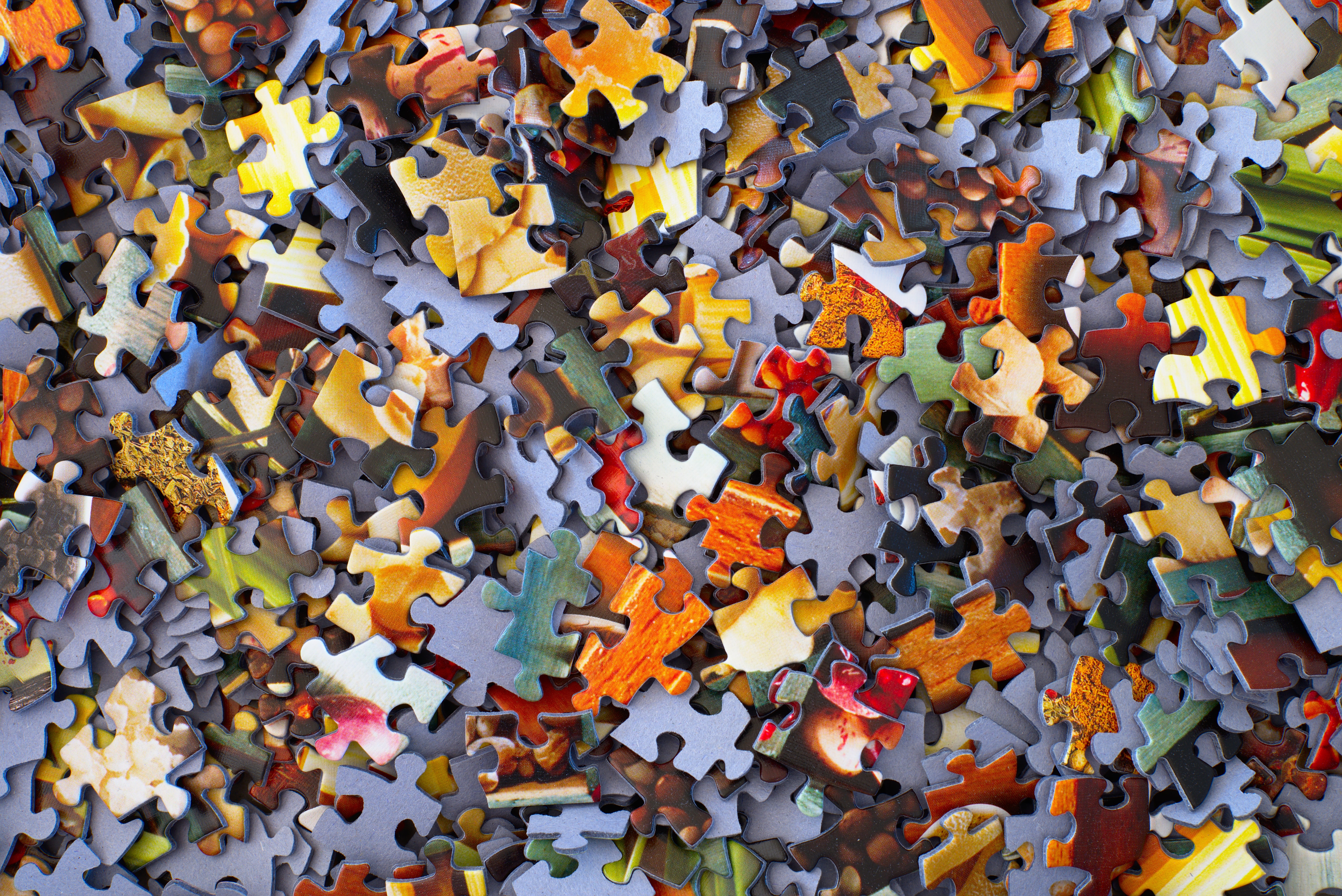 Quel type de recherche ?
De quelques principes pour aborder des notions complexes en formation et faire recherche
Ingenio etdesigno reliés et non opposés
4
[Speaker Notes: Du point de vue de la recherche comme de la formation : des objets aveugles ou peu visibles, des objets sources de malentendus en cours nécessitent une rapproche plus complexe que celle de solutions magiques.  

Les enseignants ont une place et un rôle moteur avec les chercheurs (réflexivité, coopération, concertation), qui contribue à développer un nouveau type de recherche dite "recherche-formation".

Quel type de recherche s’avère pertinent pour de tels objets scientifiques et dans de tels contextes ?

De quelques principes pour aborder des notions complexes en formation et « faire recherche » en SHS 
Constat de 2 principes opposés: le designo et l’Ingenio (Le Moigne, 2005, 2013)
Designo: développer une modélisation, un construit (centration sur les savoirs)
Ingenio: une stratégie d’interprétation de la réalité (centration sur la réception individuelle de l’apprenant et collective de l’institution apprenante et prenant en compte la complexité)
« Selon Le Moigne, le disegno est une stratégie de modélisation, le « dessin à dessein », dit-il en reprenant Leonard de Vinci. Le Moigne explique que l’on représente un phénomène d’une certaine manière parce que l’on a le projet de le représenter ainsi. La modélisation qui en découle se construit comme un point de vue pris sur le réel. Une partie de la recherche se positionne en cherchant à construire des représentations symboliques artificielles des problèmes que suscite notre perception des phénomènes. Or c’est le déplacement de point de vue qui va s’avérer décisif. Et de dire : Je ne me vois pas moi-même, je me vois en interaction avec mon contexte. Je m’intéresse alors à « ce que ça fait », non à « ce que je fais », sans séparer l’acteur de l’action. 

Pour ce qui est de l’ingegnio, il s’agit d’une stratégie d’interprétation de la réalité, toujours selon Le Moigne, en reprenant les termes d’un schéma stratégique du CNRS (2002). C’est à dire, selon lui, une faculté de relier le moyen à la fin, l’action au projet, le processus au résultat. Le propos de Le Moigne met en évidence l’intérêt d’une approche systémique. Plutôt que de séparer, il convient de relier, pourrait-on dire » (Macaire, 2020, RDLC).

Source: Le Moigne, J.-L. (2005). Les enjeux éthiques de la didactique des langues et des cultures n'appellent-ils pas un « nouveau discours sur la méthode des études de notre temps » ? Éla. Études de linguistique appliquée. Interdidacticité et interculturalité, 2005/4, n°140, 421-433. https://doi.org/10.3917/ela.140.0421]
Identifier et stocker des cas
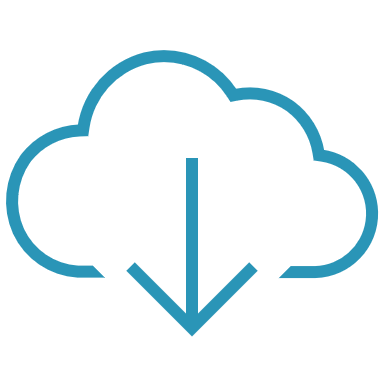 Corpus, videos, mind maps, narrations ...
Passer la main aux acteurs
Situations intégratrices, autonomisation
Savoirs, compétences, valeurs
Effet du collectif, explicitation du sens
5
[Speaker Notes: Le lien entre designo et ingenio s’impose sans les opposer en ce qui concerne la notion de polysémie, comme pour tout objet de savoir à fort enjeu social. 

3 aspects des recherches (essentiellement qualitatives) sont mises en avant dans ce type d’approche:
1. La question du nombre d’infomations ou de données disponibles pour identifier une notion complexe
2. La place que vont prendre tous les acteurs, chercheurs et enseignants « en recherche ». Les objets sont partagés et les apports complémentaires. 3. Une telle recherche est autonomisante, elle développe des savoirs nouveaux ou reconfigurés chez les enseignants, elle leur donne un sentiment de compétence et les prépare à d’autres questions ou notions pour lesquelles ils n’ont pas de réponse a priori. 
Cela tien au rôle du collectif, à la nécessaire négociation du sens et de l’explicitation des conceptions (voire des valeurs) sous-jacentes aux activités mises en place.]
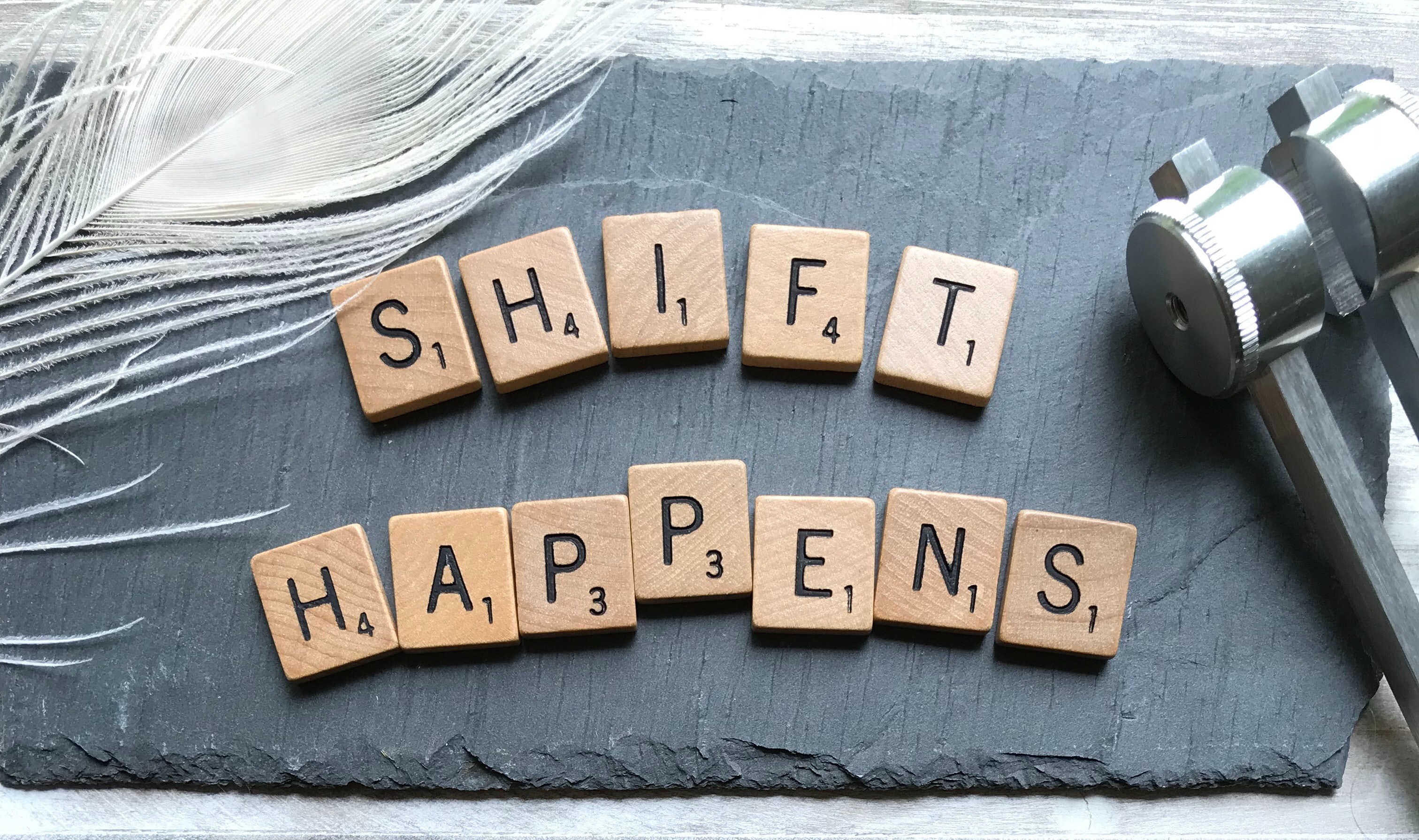 © Photo
by SOULSANA on Unsplash
Quel type de formation ?
De quelques principes pour aborder des notions complexes en formation et faire recherche
6
[Speaker Notes: Quel type de formation permet d’aborder des notions à fort enjeu local et d’accompagner les élèves dans leur appropriation ? 

« De rares études sur l’efficacité et les jeunes enseignants (voir Garet et al., 2001) mettent en avant trois caractéristiques nécessaires au développement professionnel d’enseignants débutants : les connaissances liées aux contenus, les occasions d’apprentissage actif et la cohérence avec d’autres activités d’apprentissage. La formation initiale offre une situation de changement et d’innovation favorable à la mise en œuvre de ces caractéristiques. » (Behra & Macaire, 2021, à paraitre) 

Citations pour alimenter le propos
« La question qui se pose est de savoir s’il est encore tenable de penser la formation dans une logique top down, celle de l’institution qui préconise par ses programmes, ses structures ou ses ressources. Ou s’il ne faudrait pas alors plutôt questionner le terrain et former les personnels en partant des contextes, de l’expérience vécue dans des situations, et de l’action (bottom up) … Ne devrait-on pas alors envisager une dimension circulaire des actions de recherche faisant formation en mettant en avant les approches collaboratives, et notamment dans leurs aspects centrés sur les acteurs eux-mêmes ? Le Guide Eduscol pose par exemple un « cadre conceptuel », introduit par un « cadrage didactique » limité à l’organisation des langues selon le ministère (2019 : 4), et sans pour autant indiquer en amont les conditions didactiques pour apprendre (des langues), voire ne discutant pas ce que l’on sait des apprentissages des langues, et notamment pour les élèves avec des parcours et répertoires pluriels » (Macaire, 2020, RDLC).
Source Eduscol (2019). Guide pour l‘enseignement des langues vivantes étrangères – Oser les langues vivantes étrangères à l’école. Disponible en ligne : https://eduscol.education.fr/pid34145-cid143570/guide-pour-l-enseignement-des-langues-vivantes-etrangeres.html   » 

« Le pivot de l’action, comme le soulignent les conclusions d’articles académiques ou de Rapports (Cour des comptes, 2012, …), est la formation des enseignants et le développement de leur professionnalité tant au début qu’au cours de leur activité professionnelle » (Macaire, 2020).]
Mutualiser des expériences personnelles et pré-professionnelles
Expérimenter des espaces-temps de co-intéressement réflexif
Relier pour (re)configurer le savoiret recentrer l’équilibre outil/objet
7
[Speaker Notes: Une approche collaborative alignée
Citation 
« Les savoirs issus de travaux collaboratifs sont nécessairement métissés et à multifocales. Ils construisent et instituent de nouveaux « espaces d’intéressement » (Akrich et al., 1991), ou des « espaces de co-intéressement » (Macaire, 2019) »  (Macaire,2020, RDLC).

2. Une occupation de l’espace-temps pour apprendre et non d’une communauté de pratique
Asymétrie des positions entre M et E et entre formateur et E constitutive de cet espace-temps.
L’intéressement en termes d’action relie prioritairement les sujets, avant de relier les objets (le savoir en jeu), mais sans les négliger pour autant. 
Citation 
« N’oublions-pas que les ressources ne sont opérationnelles que si la cohérence didactique est adossée aux objectifs affichés » (Macaire, 2020).

3. Il y a reconfiguration des savoirs et recentrage de l’équilibre entre les savoirs et les usages de ces savoirs, scolaires ou sociaux. C’est alors que peut se construire le sens.]
Une écologie privilégiée, la recherche-formation
Approche ethnographique, expérientielle
Une institution de production de savoirs et de négociation avec les divers acteurs
Dimension collaborative à double sens, de  et vers  la formation, de  et vers  la recherche
 Pour mieux comprendre des savoirs co-négociés, 
	mais non nécessairement co-validés, 
	voire non encore stabilisés 
 Pour acquérir des compétences pré-professionnelles 
 Pour passer de formés agis (soumis), à acteurs  (partage ) et auteurs (autonomisation)
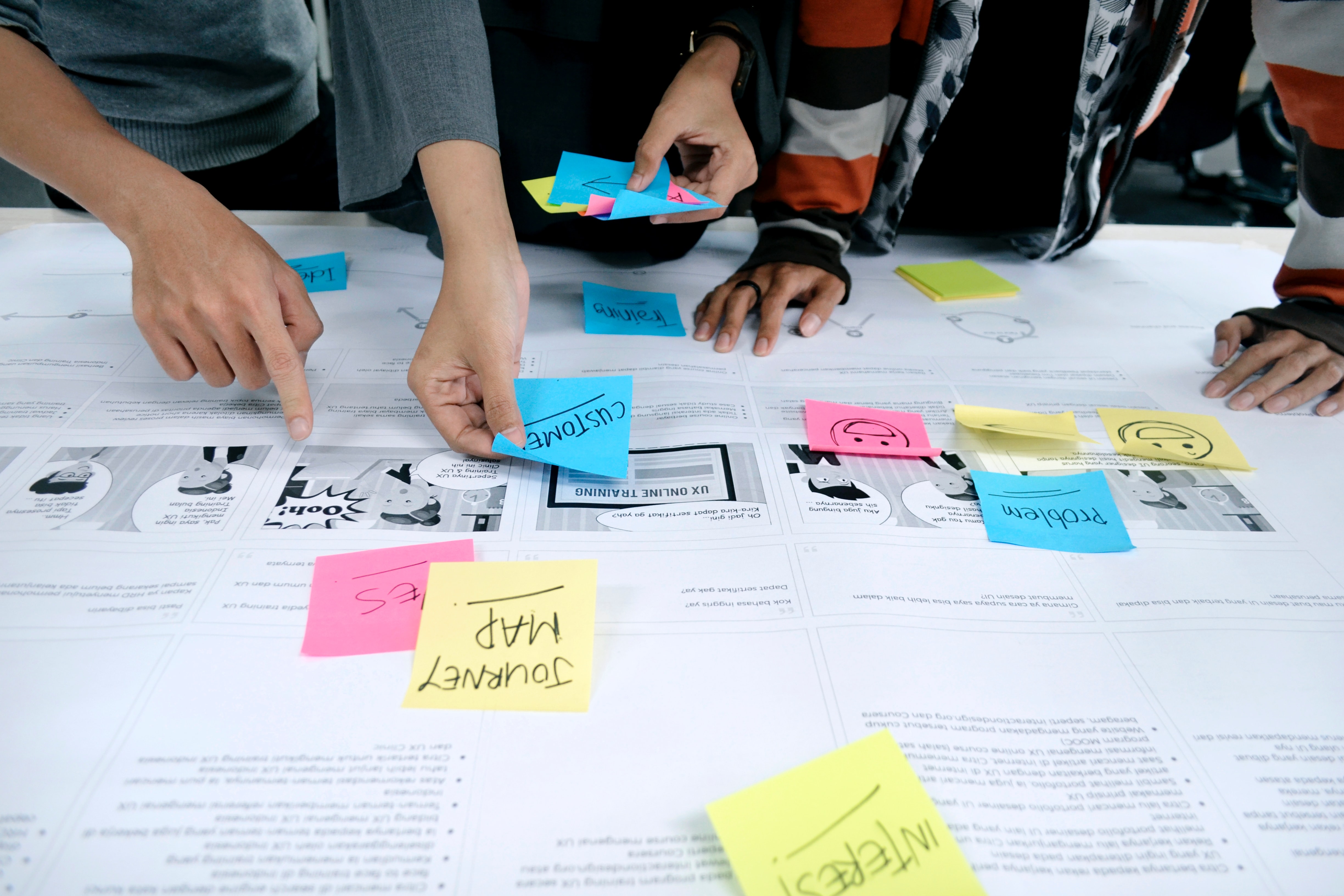 © Photo by UX Indonesia on Unsplash
8
[Speaker Notes: NB: Les ESPE (écoles supérieures du professorat et de l’éducation), issues de la loi Peillon sur la refondation de l’école, étaient en charge de la formation des enseignants de la maternelle à l’université. Elles sont devenues des Inspé en 2019, avec la Loi pour l’école de la confiance adoptée le 30 janvier 2019. Les articles 10, 11 et 12 donnent ainsi naissance aux « Instituts nationaux supérieurs du professorat et de l’éducation » (Inspé). La réforme de la formation des enseignants est en cours.

approche originale de la formation qui relie les éléments en tensions autour des terrains, de la recherche et de la formation, dans une écologie de recherche-formation (Macaire, 2019, 2020 ; Macaire et Behra, 2020). Nous inscrivons notre démarche en relation avec la notion d’alignement constructif (Biggs, 1996). École, formation et société pourraient alors entrer en résonnance entre elles. Un espace-temps d’intéressement (Macaire, 2019 ; 2020) autour de la notion de plurilinguisme reconfigurée pourrait se mettre en place dès la formation initiale, pour développer une formation davantage surplombante sur les langues-cultures (Behra et Macaire, 2021 à paraître). La formation initiale est soumise au constat de tensions entre contraintes internes (spécifiques à l’individu formé) et externes (celles des programmes, de l’institution, du concours, notamment). Ces tensions se manifestent à plusieurs niveaux : celui individuel des formés (nano) ; au niveau collectif des tâches formatives et évaluatives (micro) ; ainsi qu’au niveau du dispositif de formation lui-même (meso). Ces divers niveaux s’imbriquent et provoquent même une certaine opacité des savoirs en jeu. La fabrique enseignante est complexe et nécessite d’être prise en compte de façon compréhensive, en fonction de l’inscription des acteurs dans de futurs environnements éducatifs, non nécessairement identifiés au départ, mais également en fonction du développement de compétences spécifiques au langage et aux langues-cultures dans leurs articulations (Behra, 2019).]
Merci !
Vous avez des questions ? Envie d’en savoir plus? N’hésitez pas à nous joindre. 
severine.behra@univ-lorraine.fr 
veronika.lux@atilf.fr 
dominique.macaire@univ-lorraine.fr
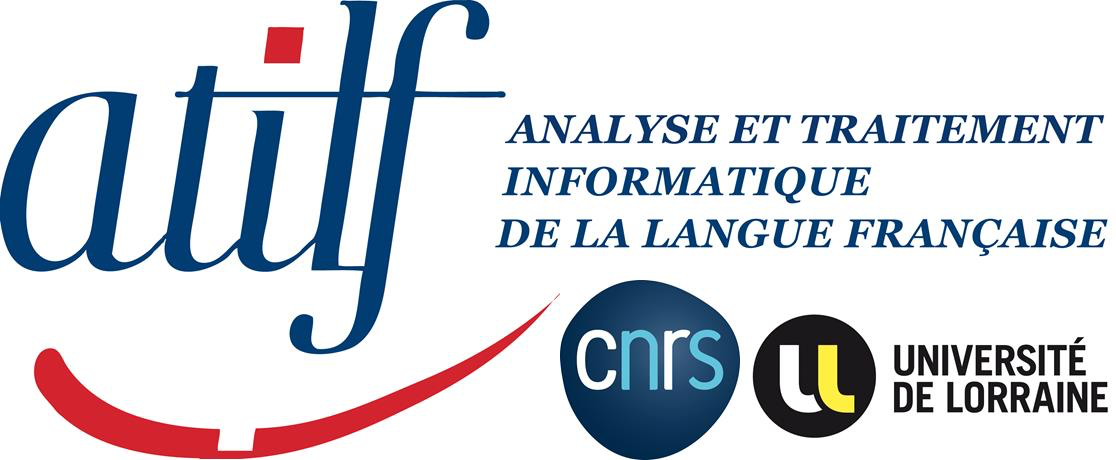 9
Sur les objets de savoirs/contenus disciplinaires  (Veronika Lux)
https://journals.openedition.org/lidil/7973, référencé dans HAL : https://hal.archives-ouvertes.fr/hal-02976667
Résumé : Les applications pour l’enseignement du lexique ont d’emblée fait partie des objectifs pratiques associés au développement du Réseau lexical du français (RL-fr). Dans la recherche exploratoire relatée ici, en nous appuyant sur les écrits de didacticiens des mathématiques, nous avons analysé quelques cas de confusions entre un sens « ordinaire » et un sens spécialisé mathématique d’un même vocable. Après avoir décrit dans le RL-fr les couples de mots confondus, nous avons extrait du réseau et visualisé les graphes lexicaux correspondant à ces descriptions. Nous faisions l’hypothèse que ces visualisations (1) aideraient nos partenaires enseignants à mieux comprendre les unités lexicales et les liens entre unités lexicales en jeu dans les confusions — ce qui n’a pas pu être vérifié dans cette première collaboration —, (2) qu’elles nous permettraient d’explorer efficacement des zones du lexique dans lesquelles se produisent ces erreurs particulières, en y recherchant d’éventuels patrons (ou « motifs ») caractéristiques — ce qui a été partiellement vérifié.
Bibliographie
10
Sur l’approche de la complexité par la recherche-formation
Macaire, D. & Behra, S. (2020). Pédagogies coopératives et objets de savoir peu visibles : la « recherche-formation », un outil pour le futur enseignant du premier degré. L'Année de la Recherche en Science de l'Éducation (ARSE), 2020, 245-256.
Macaire, D. (2020). Transmission et changement : la formation de doctorants avec mission d’enseignement - Étude exploratoire d’un dispositif innovant conçu dans une université en France. Études en Didactique des Langues (EDL), 34. 
Macaire, D. (2020). La recherche-formation une contribution aux approches collaboratives en formation initiale d’enseignants de langues du premier degré. Dans Véronique Miguel Addisu et Nathalie Thamin (dir.) « Recherches collaboratives en didactique des langues : enjeux, savoirs, méthodes ». Recherches en didactique des langues et des cultures (RDLC), volume 17-2/2020.  
Macaire, D. (2019). La recherche-formation convient-elle pour orienter les pratiques dans le sens de l’accessibilité scolaire de jeunes élèves à besoins particuliers ? La Nouvelle revue-Éducation et sociétés inclusives (NRESI), n°86, juillet, 79-92 (revue classée).
Behra, S. & Macaire, D. (2018). Une approche compréhensive des langues est-elle tenable en formation initiale d’enseignants du premier degré ? Mélanges, 39, 99-120. URL : http://www.atilf.fr/IMG/pdf/2.artsbdm_dossierhommage_melanges_crapel_39_1.pdf
Bibliographie
11
Rappel des objectifs du RTP Éducation
« Le RTP a pour vocation de cartographier les enjeux de recherche à travailler en pluridisciplinarité et en interdisciplinarité, et les modalités de collaboration avec les acteurs de l’éducation. 
Il a ensuite pour finalité de promouvoir les échanges entre ces différents acteurs, de manière à développer de la recherche fondamentale capable d’éclaircir des aspects cruciaux pour l’éducation, mais aussi de recherche appliquée à proprement parler, y compris des «recherches-actions».
Il s’agit de mettre les interventions élaborées par les chercheurs à l’épreuve des faits, et d’arriver à des modifications concrètes de la formation des enseignants du primaire, du secondaire et à l’université.  
L'objectif doit être de promouvoir une science ouverte et collaborative sur ces questions, en s'assurant que les enseignants deviennent des acteurs de cette transformation en participant activement à des protocoles de recherche. Avoir des “correspondants” internationaux ayant une expérience dans la construction de ce genre de discipline appliquée semble aussi important. »
12